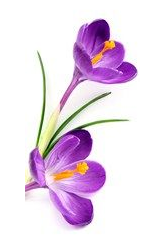 Екологічна агітбригада
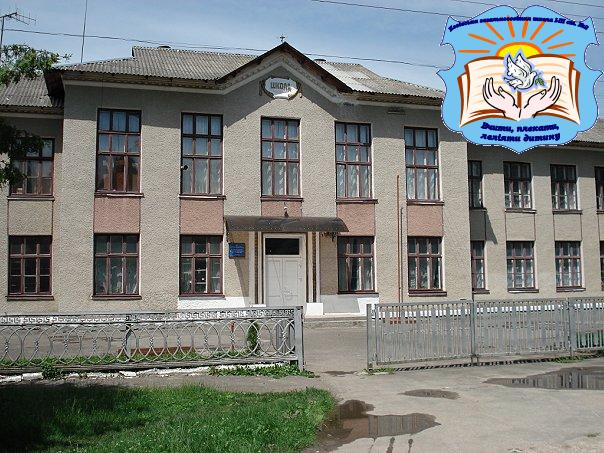 «КРОКУС»
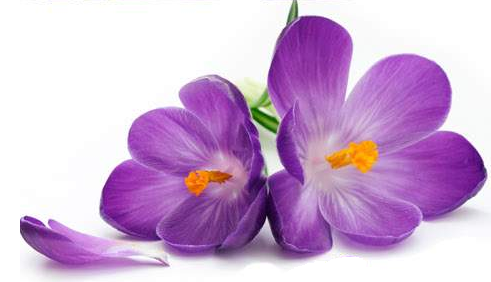 Козівської школи І-ІІІ ст. №2
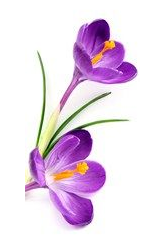 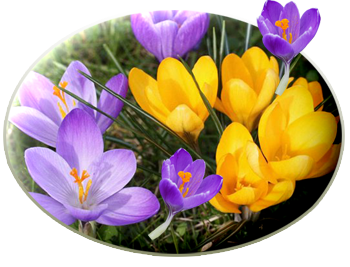 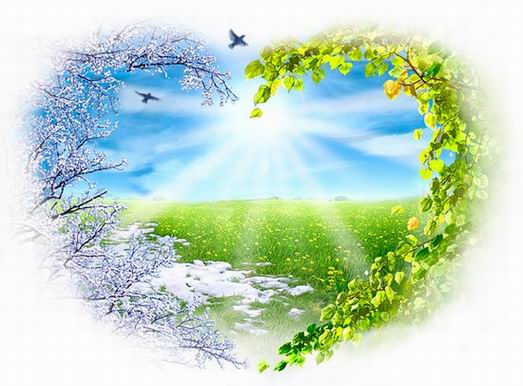 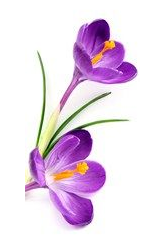 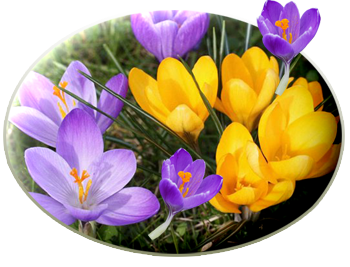 Екологічна просвіта  в дії
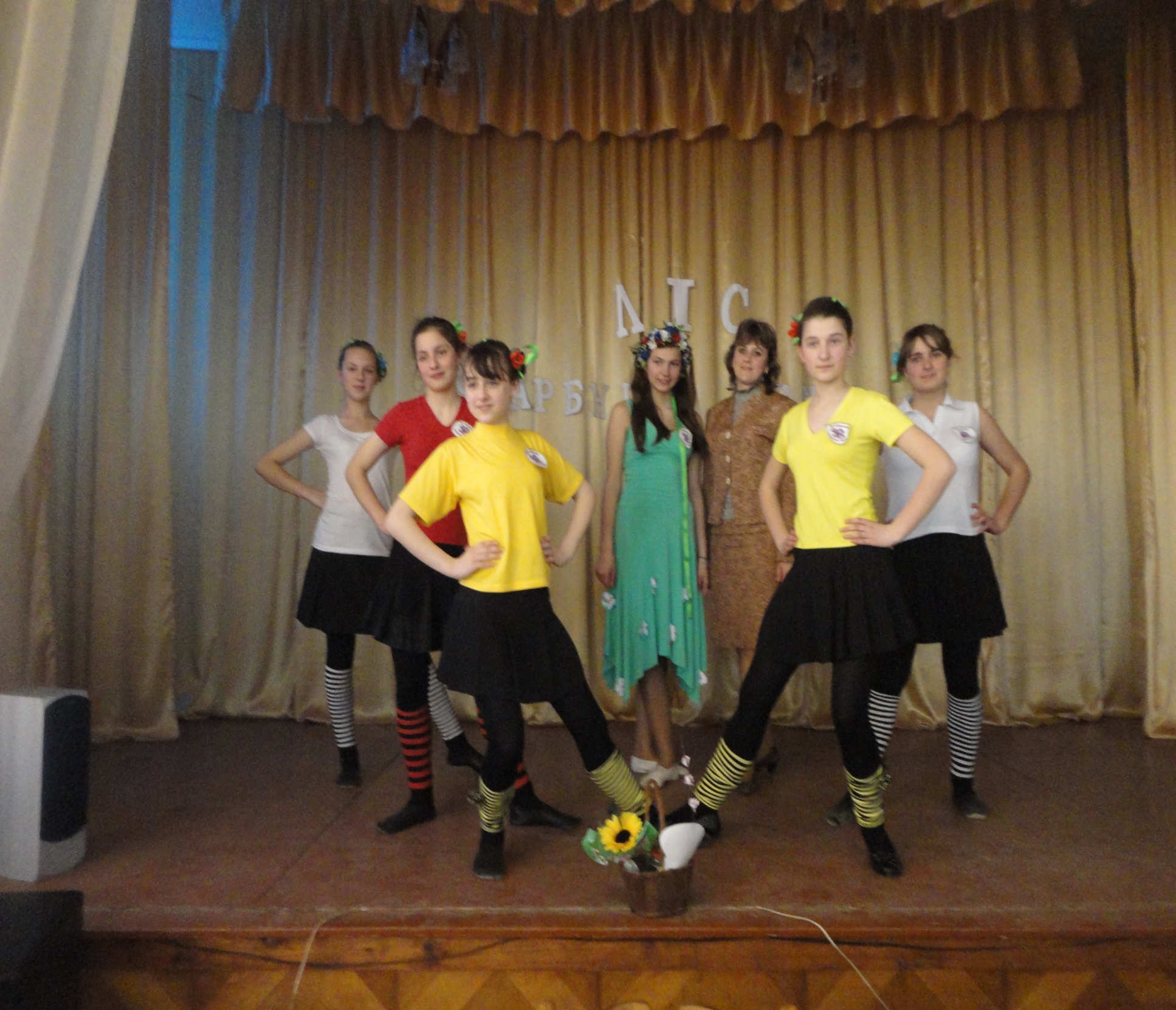 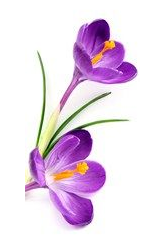 Козівська
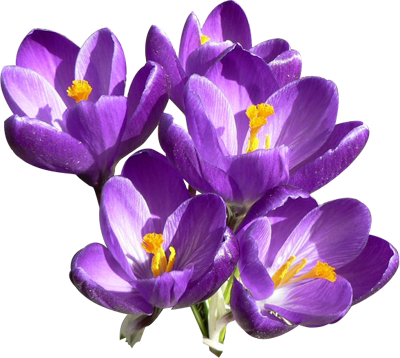 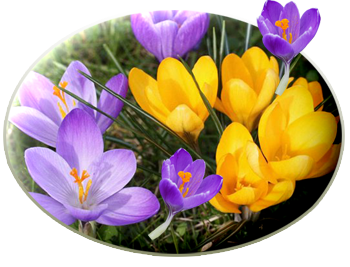 школа №2
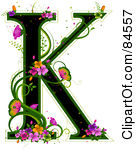 оманда
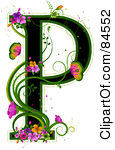 ішучих
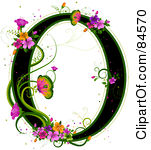 хочих
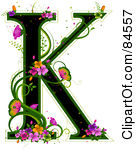 мітливих
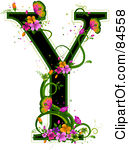 спішних
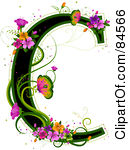 міливих
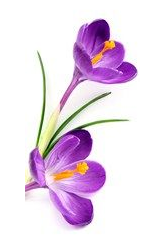 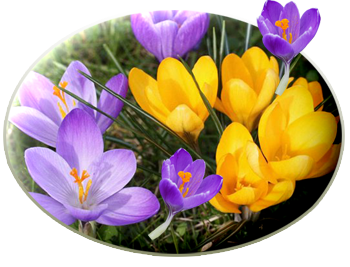 Ліс –  це  казка!
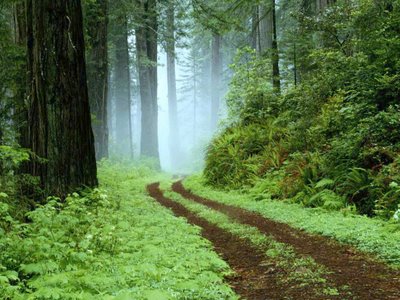 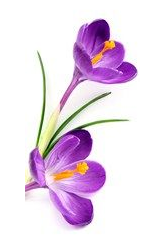 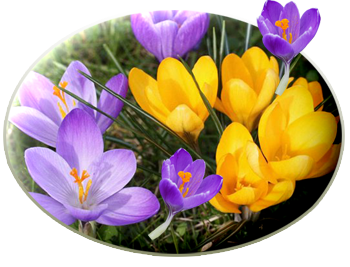 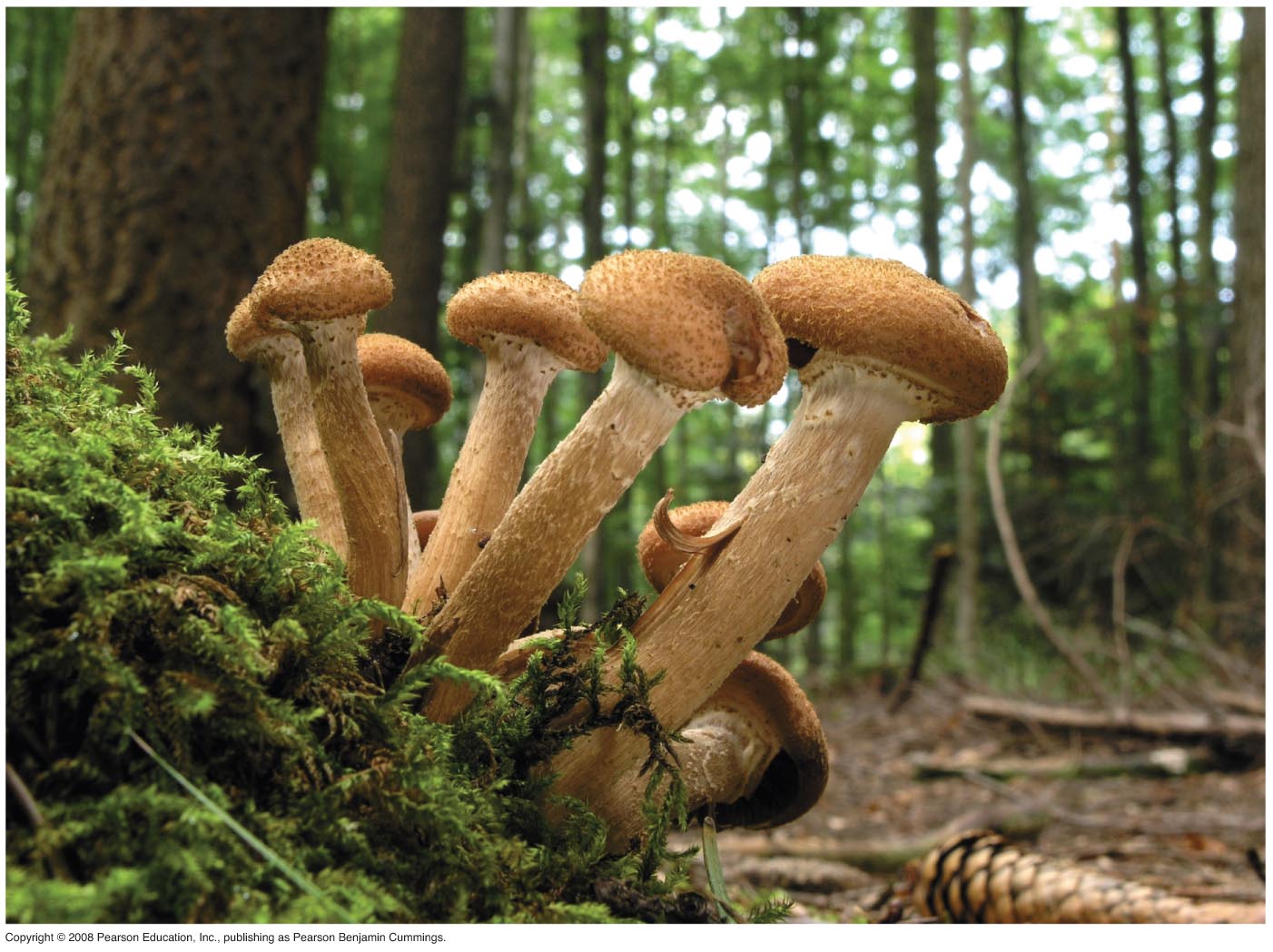 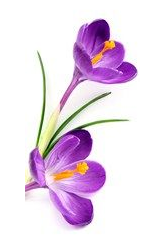 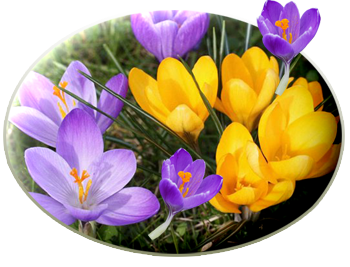 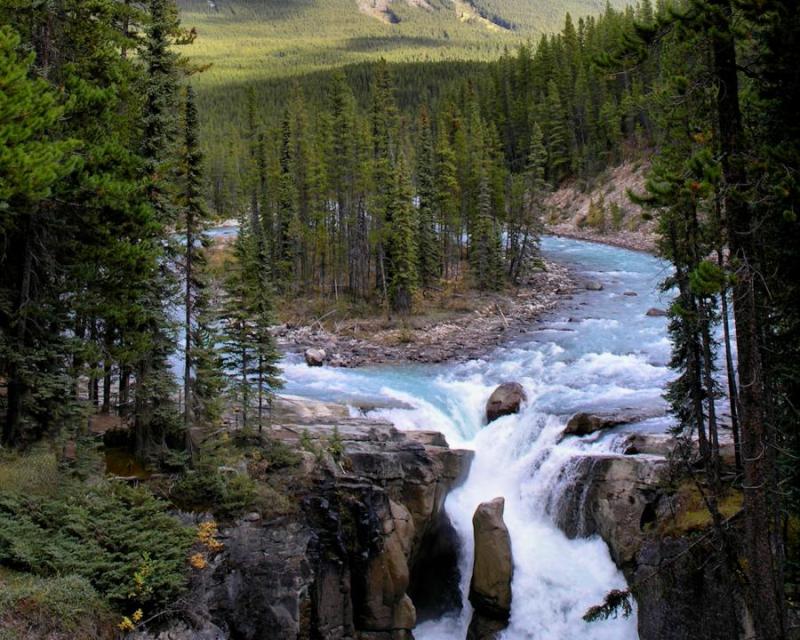 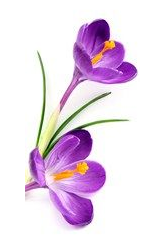 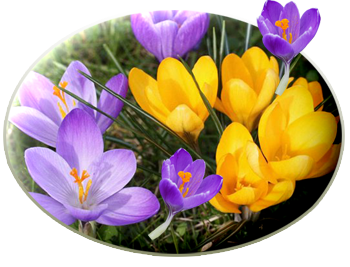 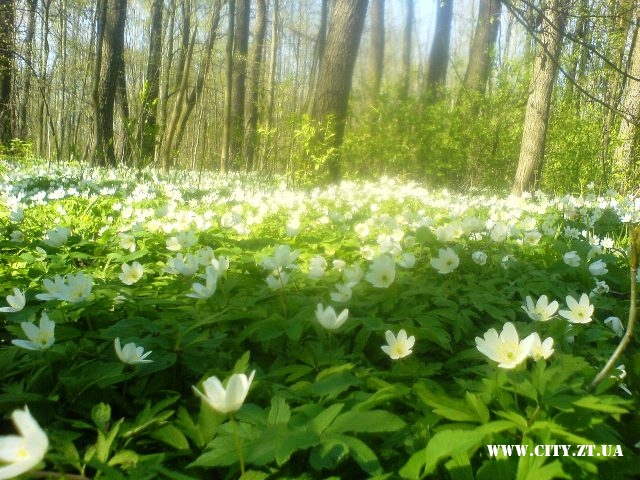 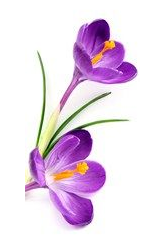 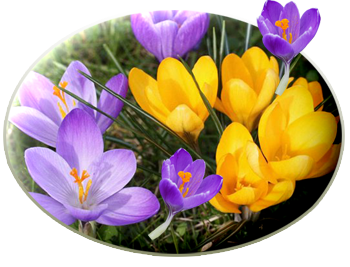 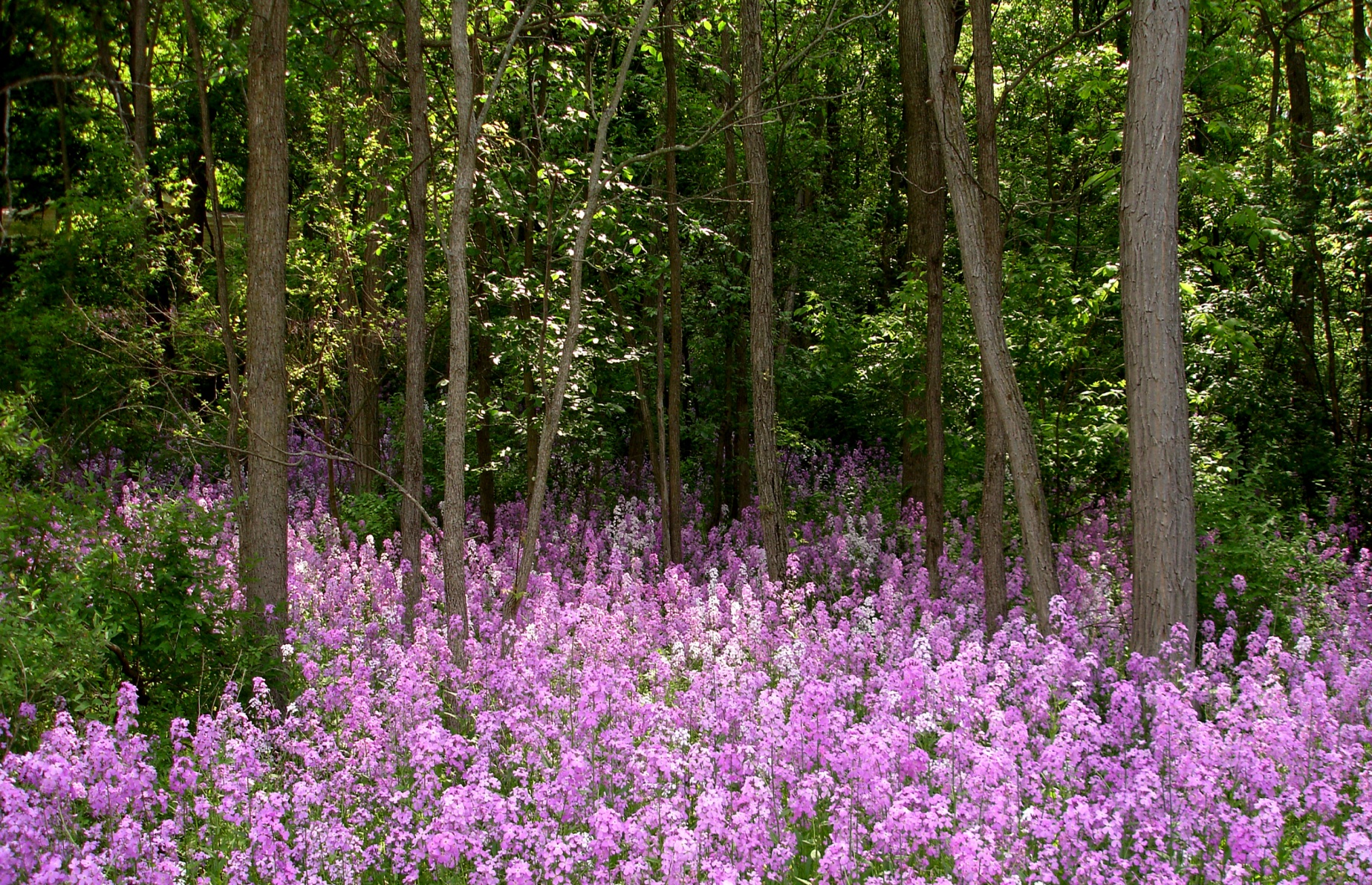 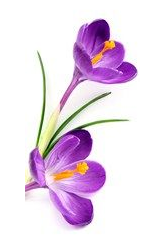 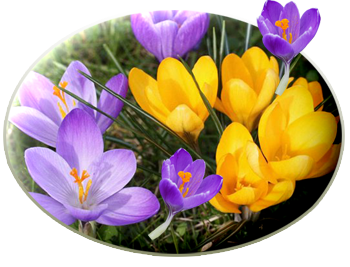 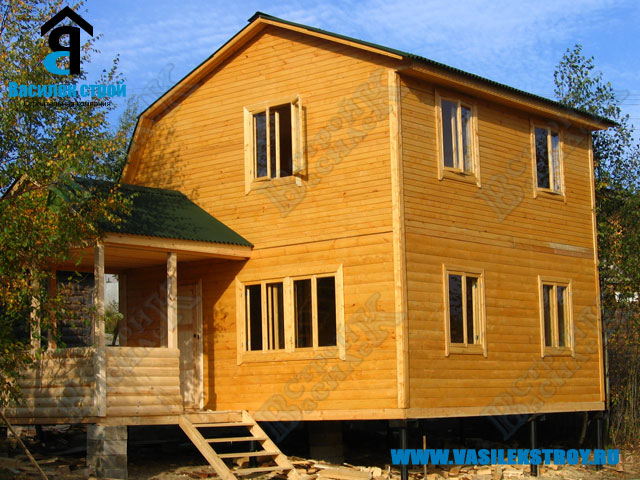 Ліс – скарбниця
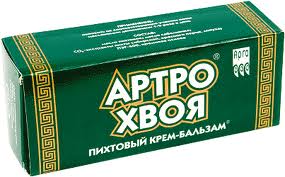 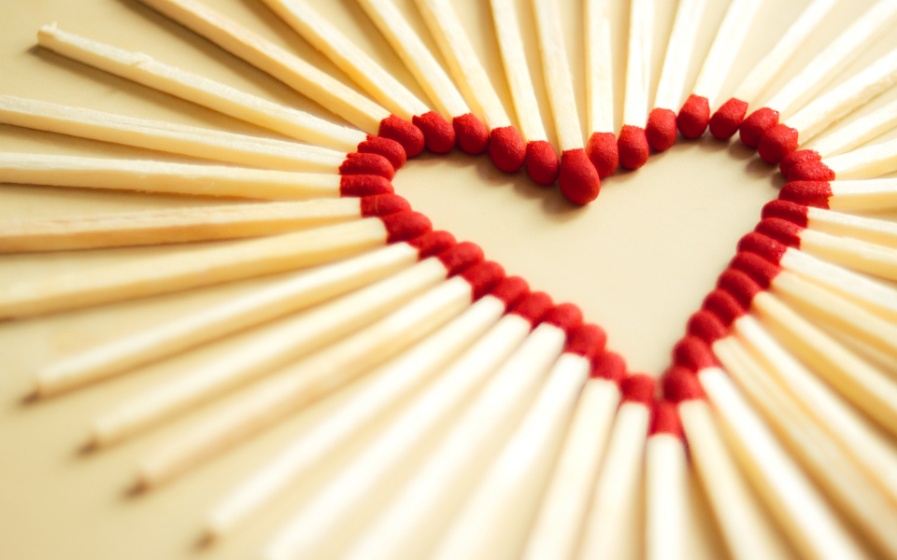 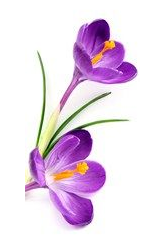 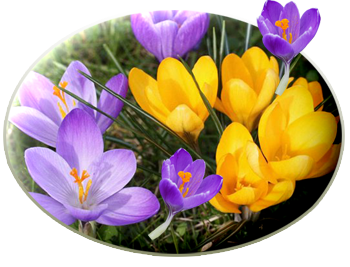 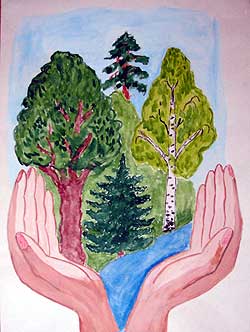 Майбутнє лісу – у наших руках!
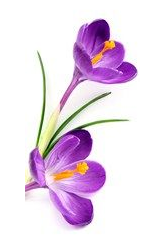 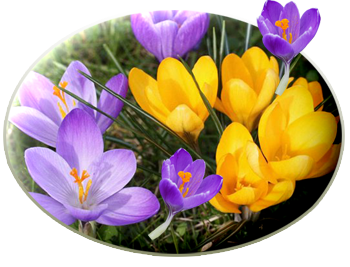 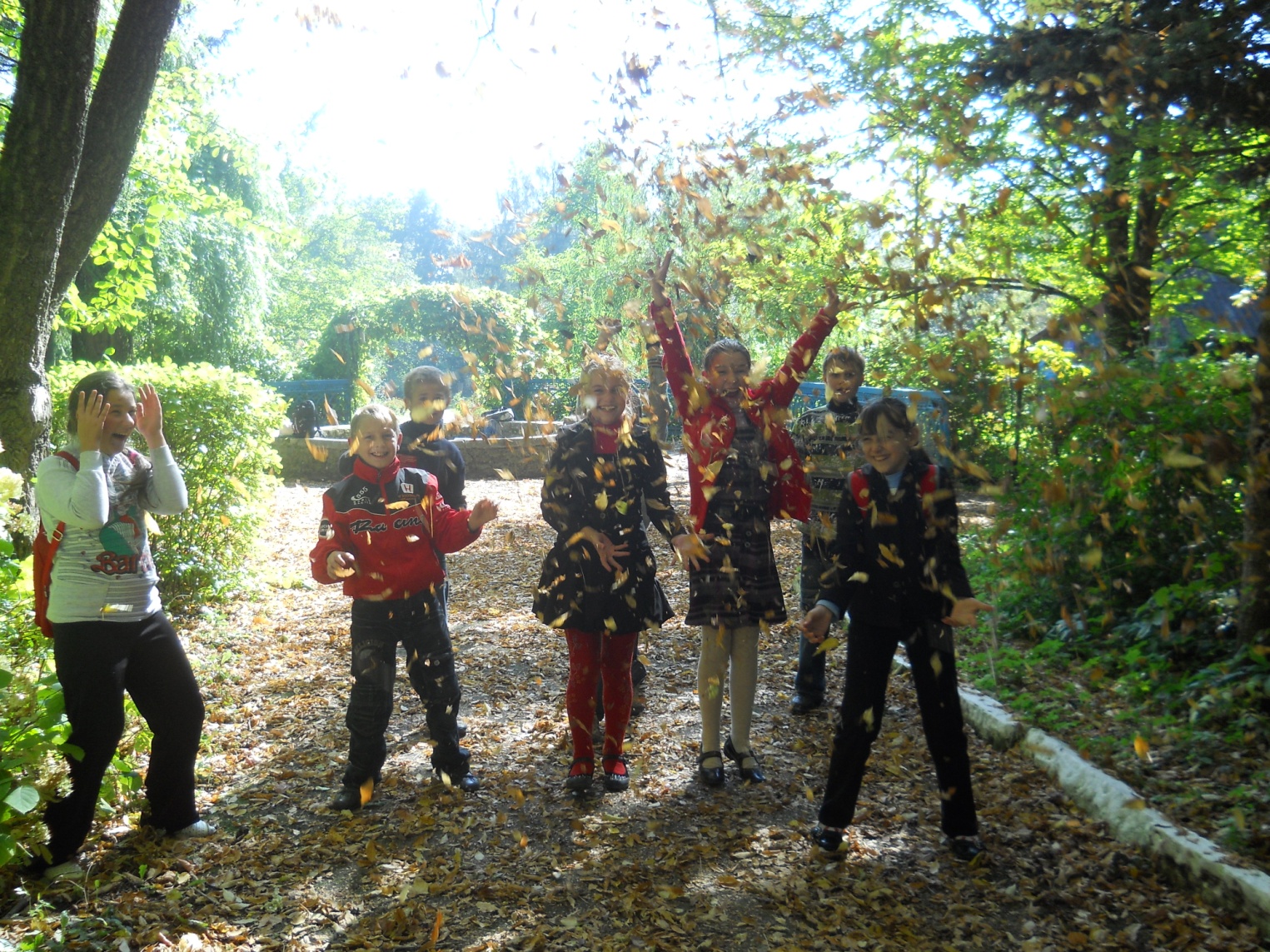 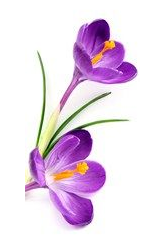 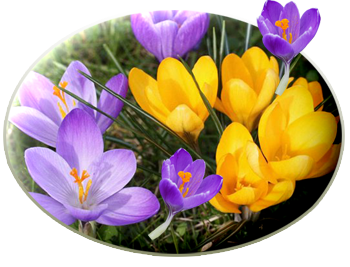 Місце, де горіло вогнище не родить 20 років!
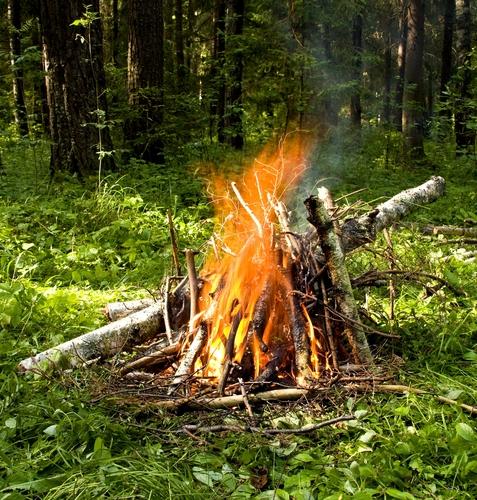 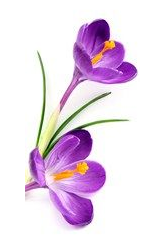 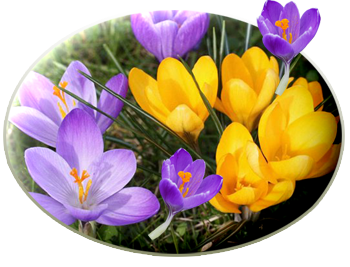 Людино, не сміти!
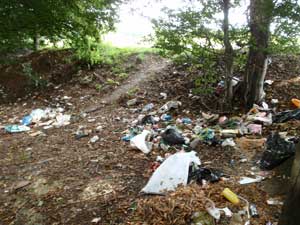 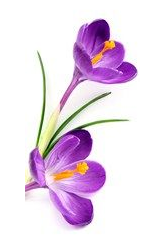 Щороку вирубується понад 400 тис. км2 лісу!
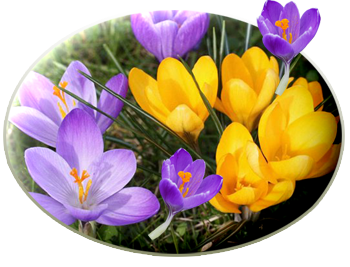 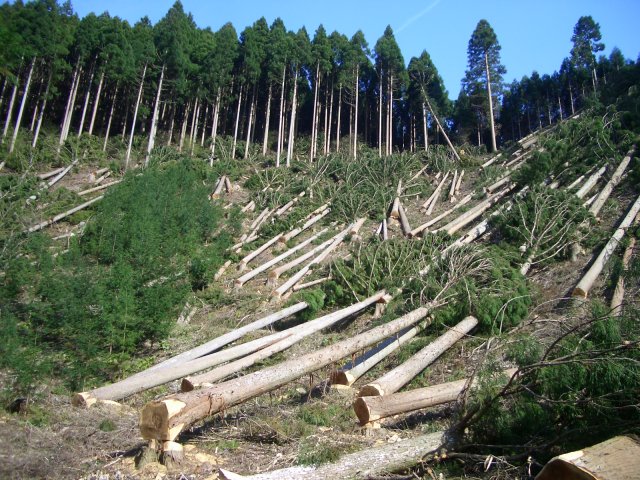 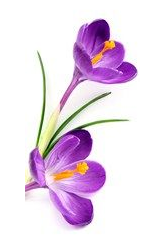 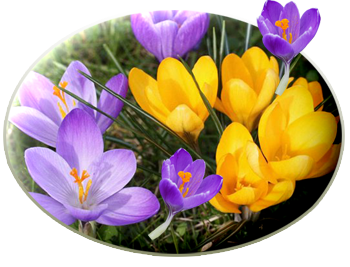 У побутовому смітті – 34 млн. т. паперу!
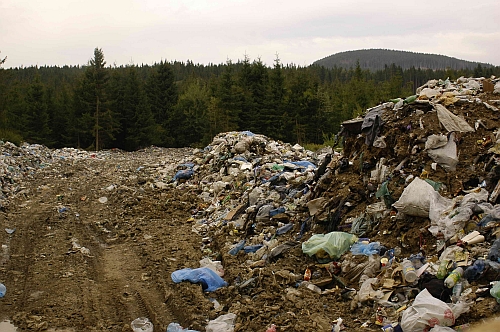 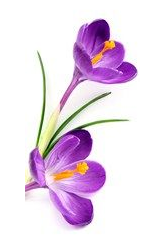 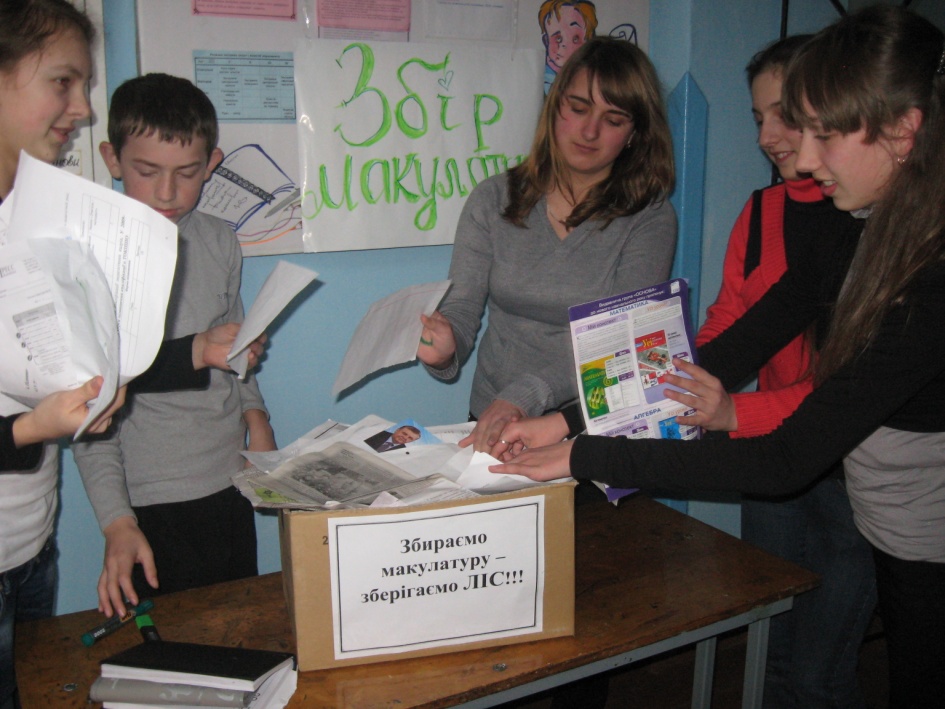 Збір макулатури
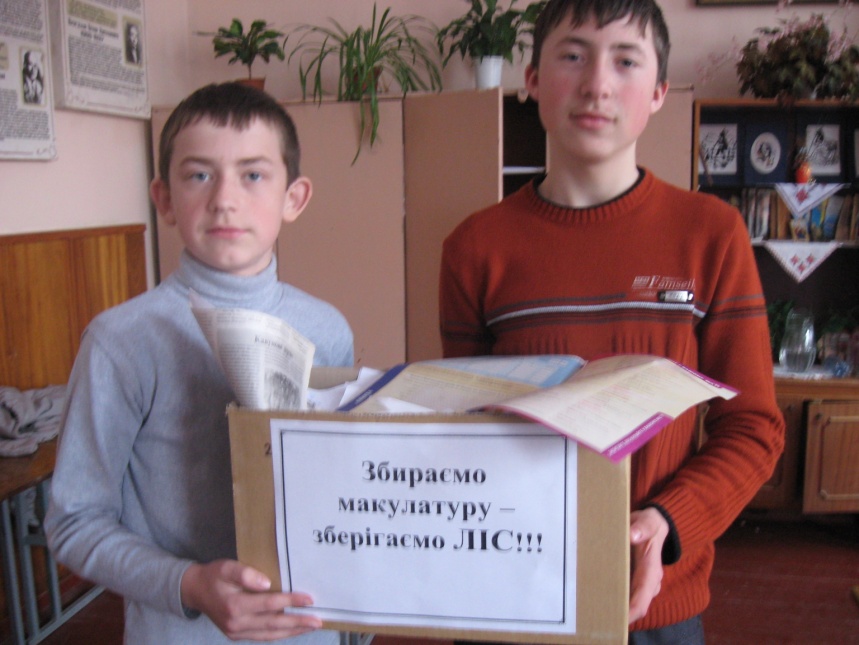 в школі
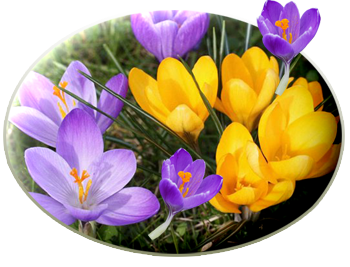 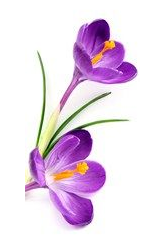 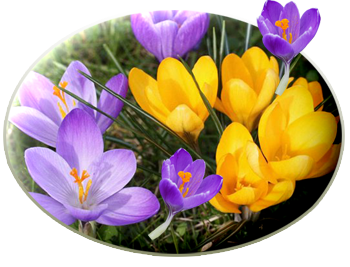 Садимо дерева, квіти,
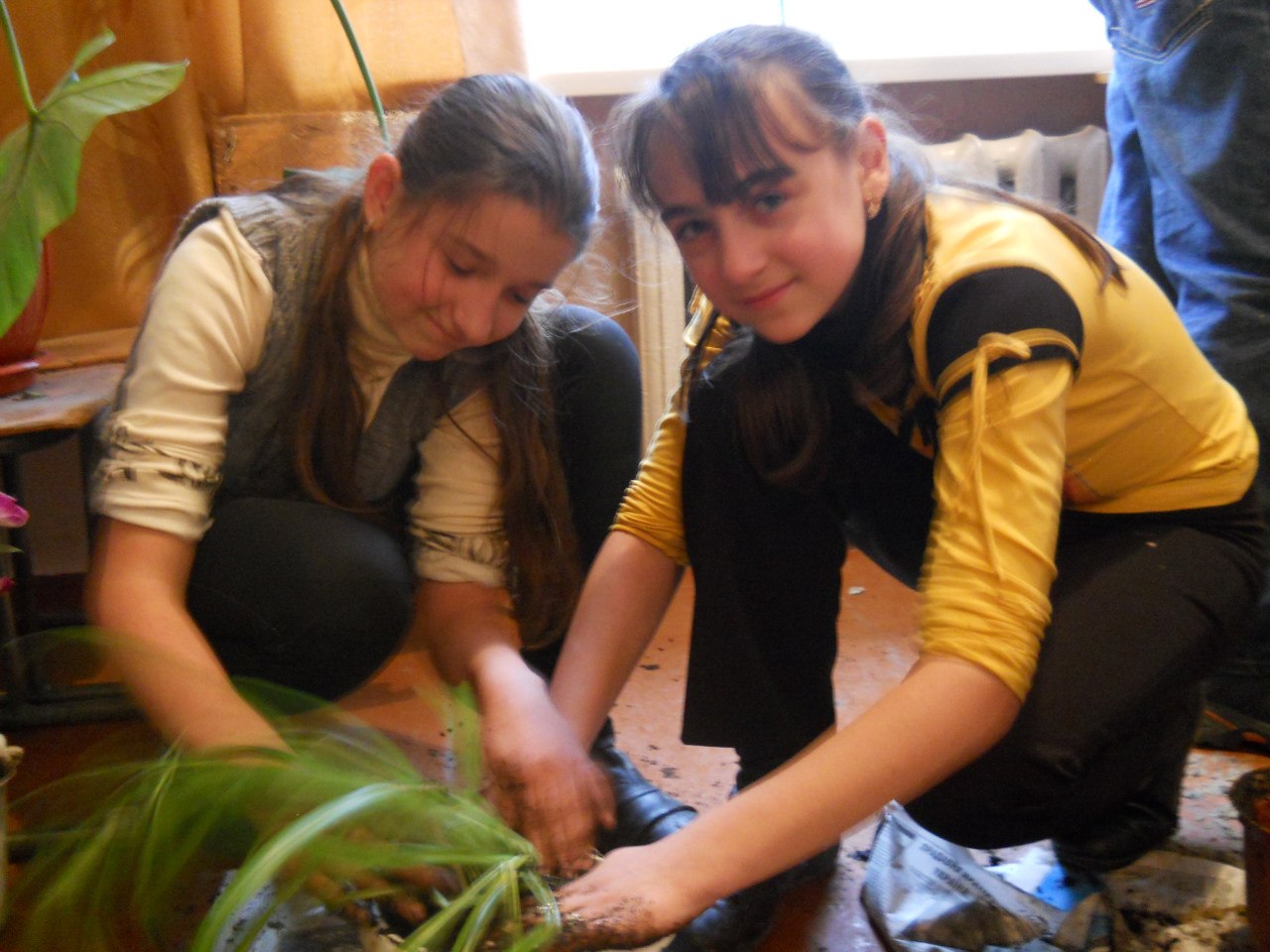 і  Земля буде радіти!
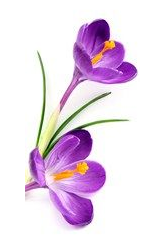 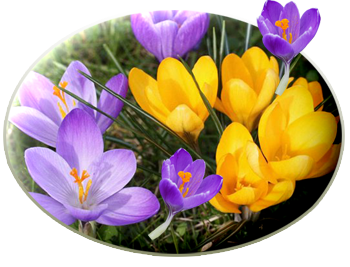 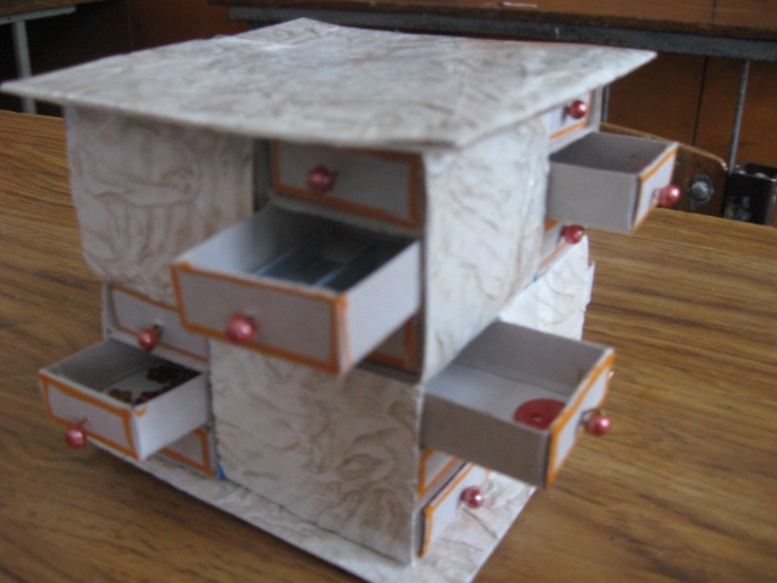 Друге життя
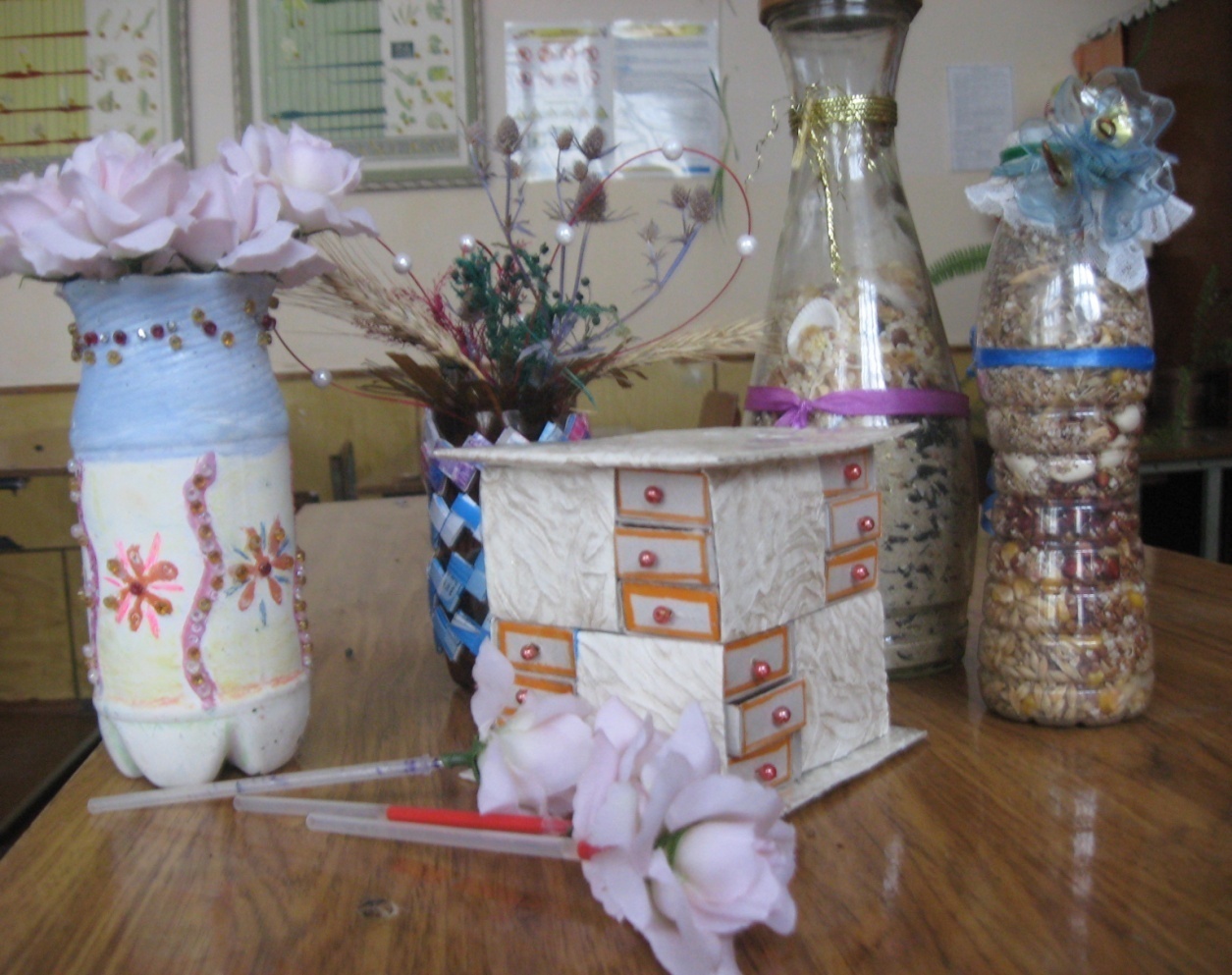 побутового 
сміття
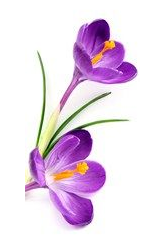 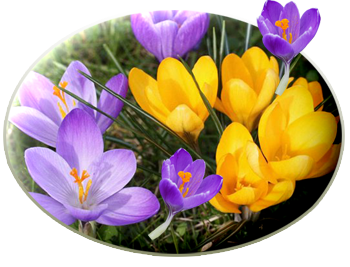 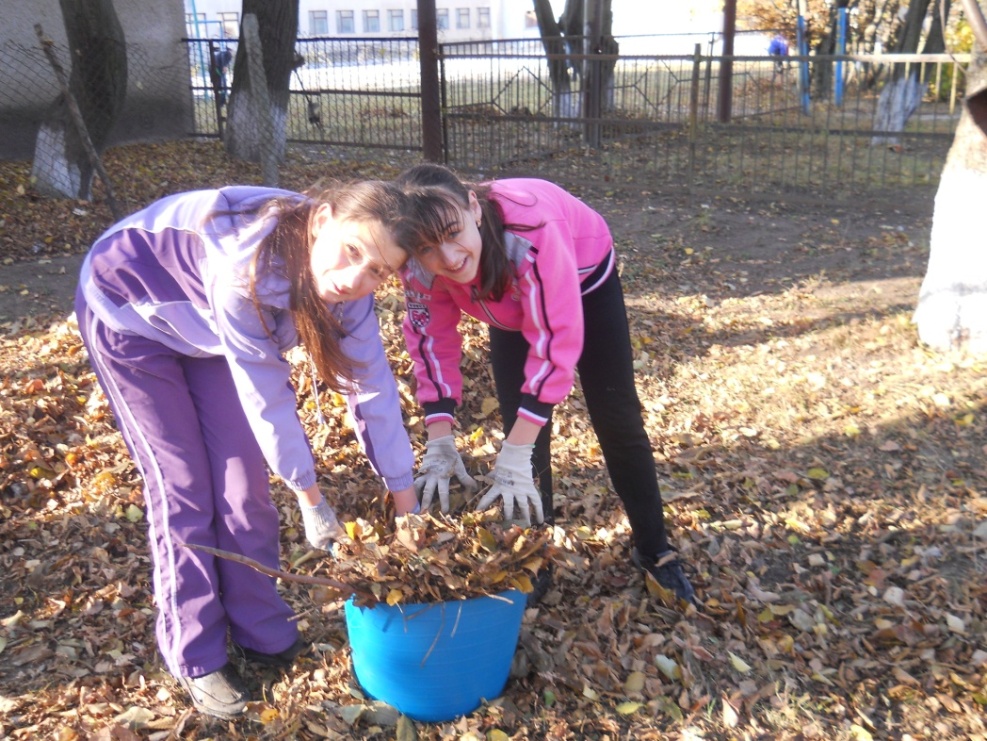 “Школа – наш дім,
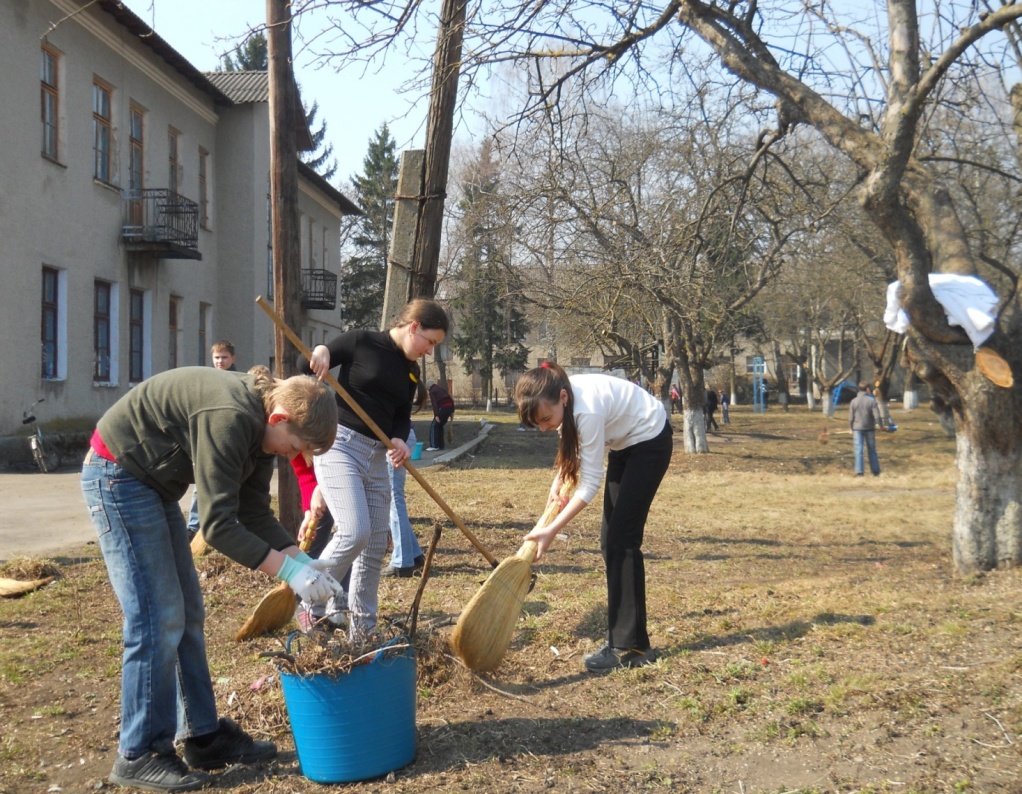 ми – господарі в нім”
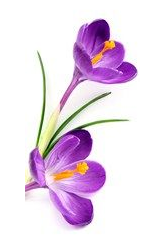 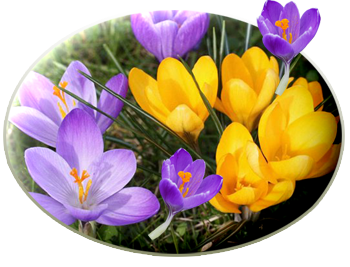 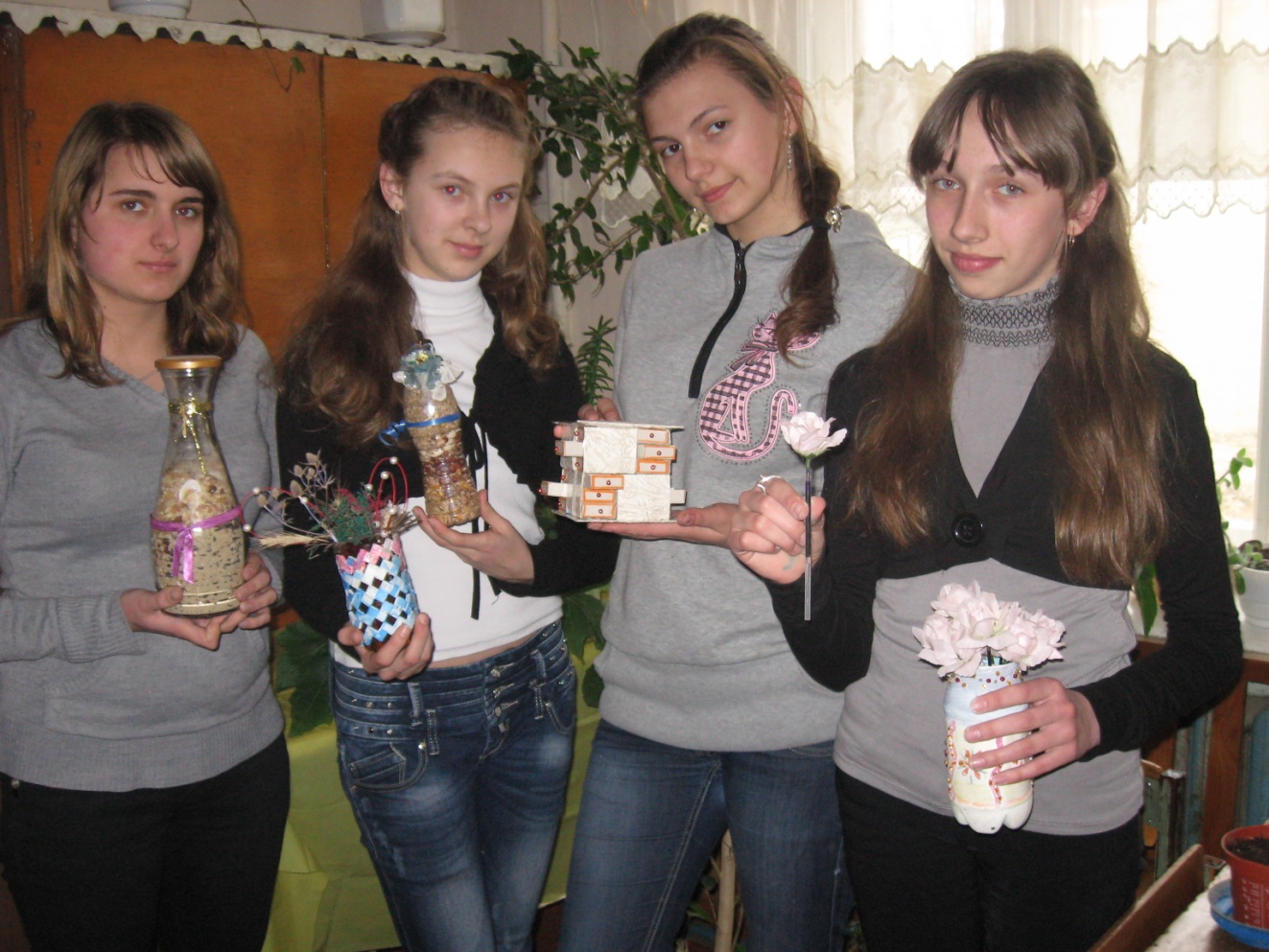 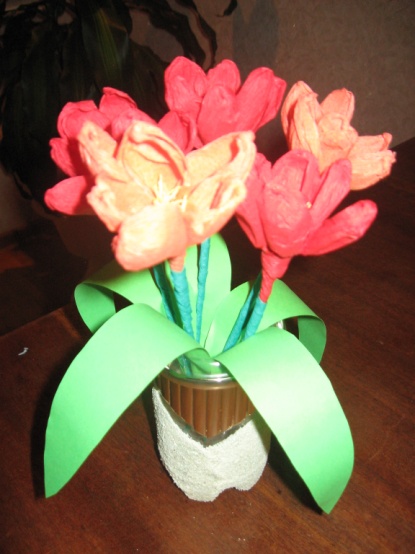 Вироби з вторинної сировини
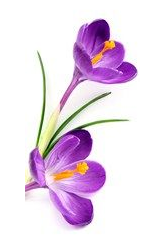 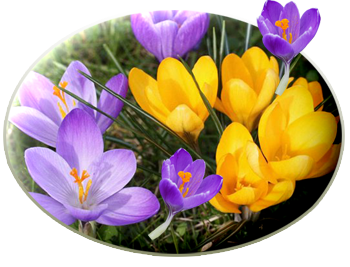 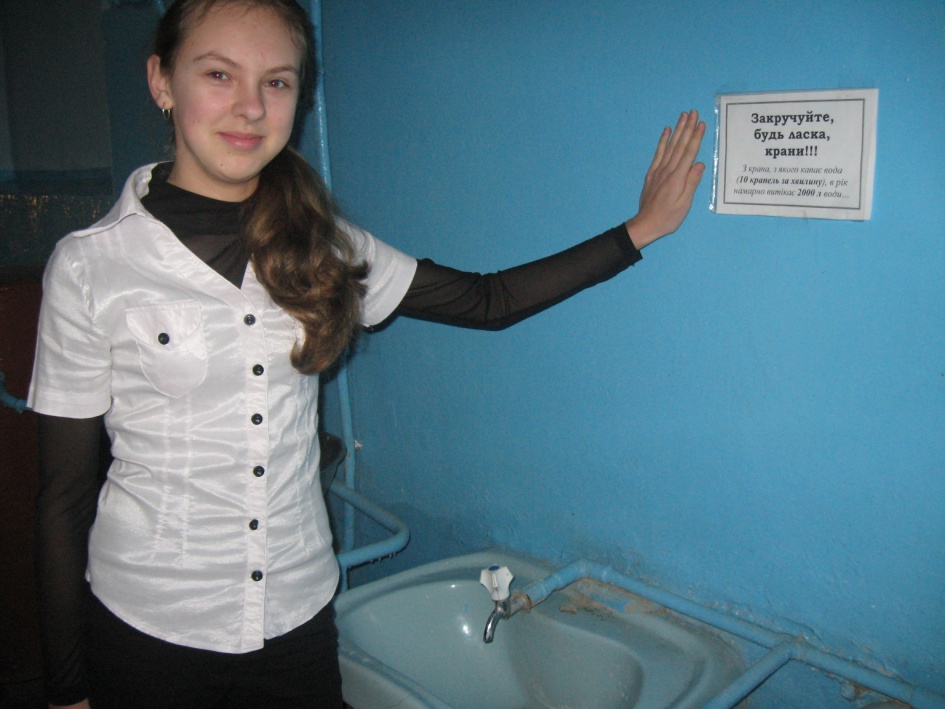 Ми – за економію ресурсів!
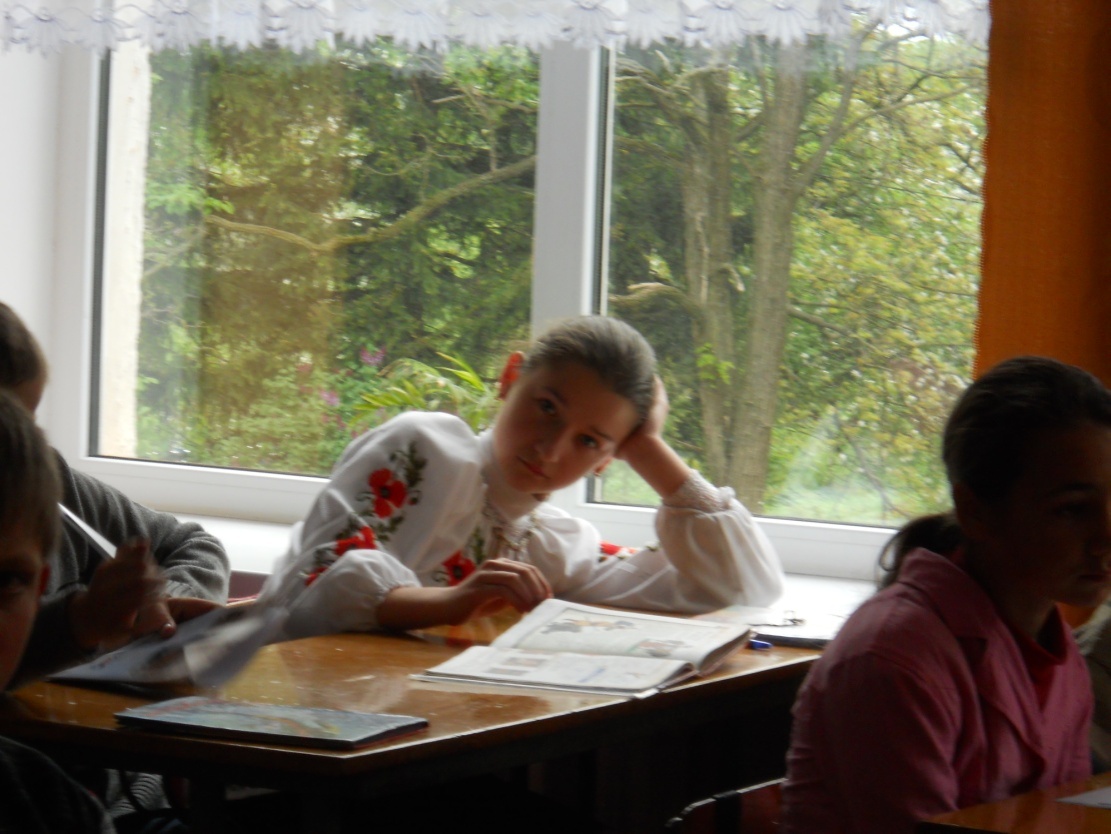 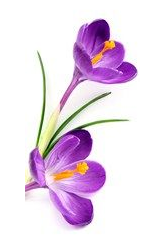 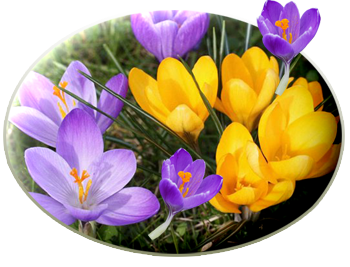 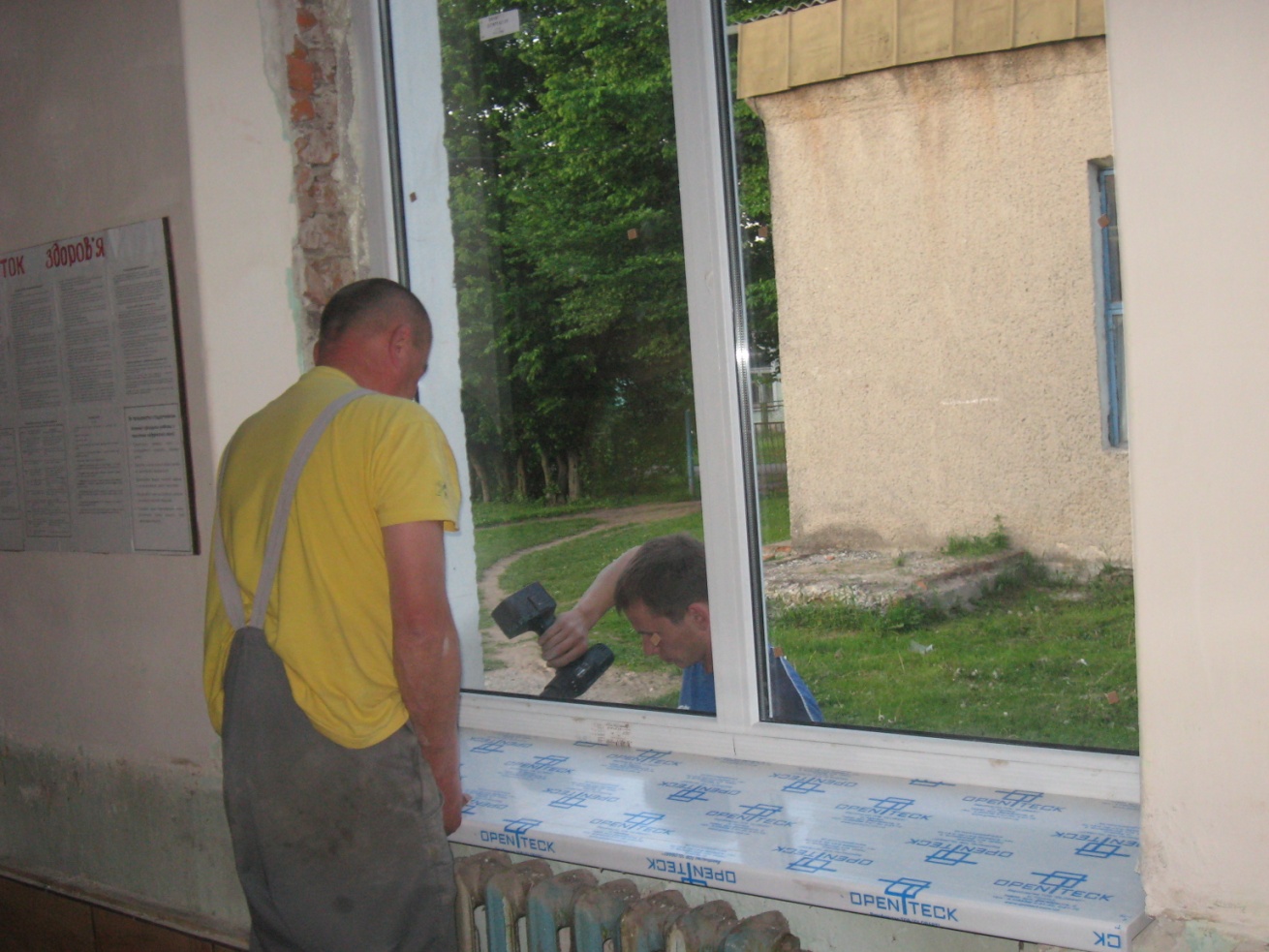 Реалізація проекту “Школа  - наш дім, нехай буде тепло і затишно в нім”
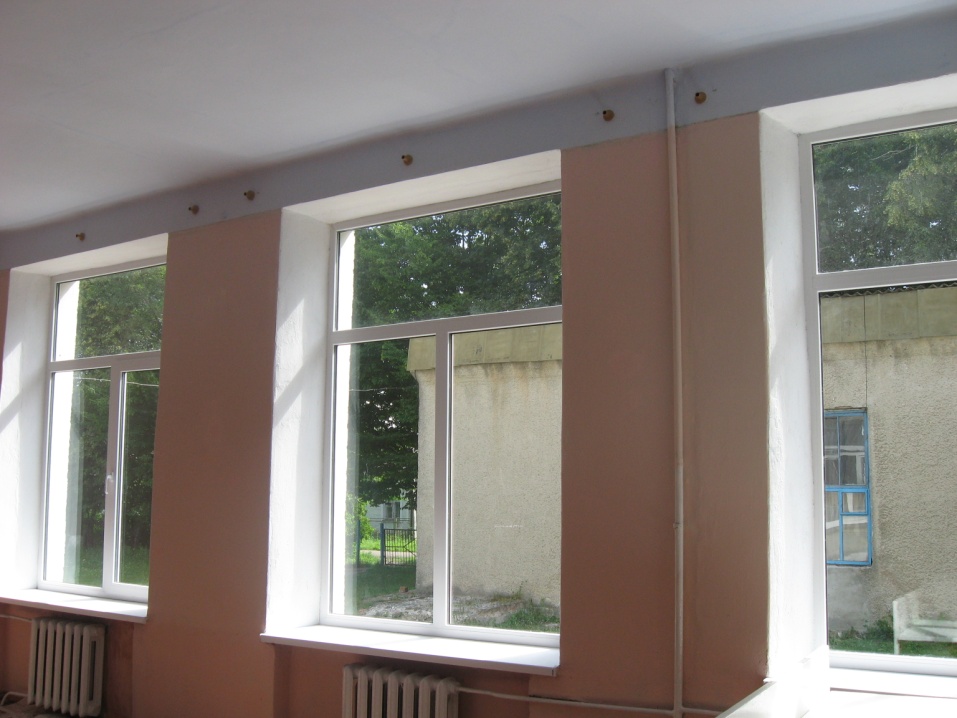 (виграш міні – гранту  БО «Вчителі за демократію та партнерство»)
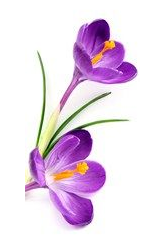 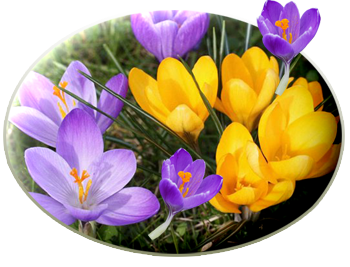 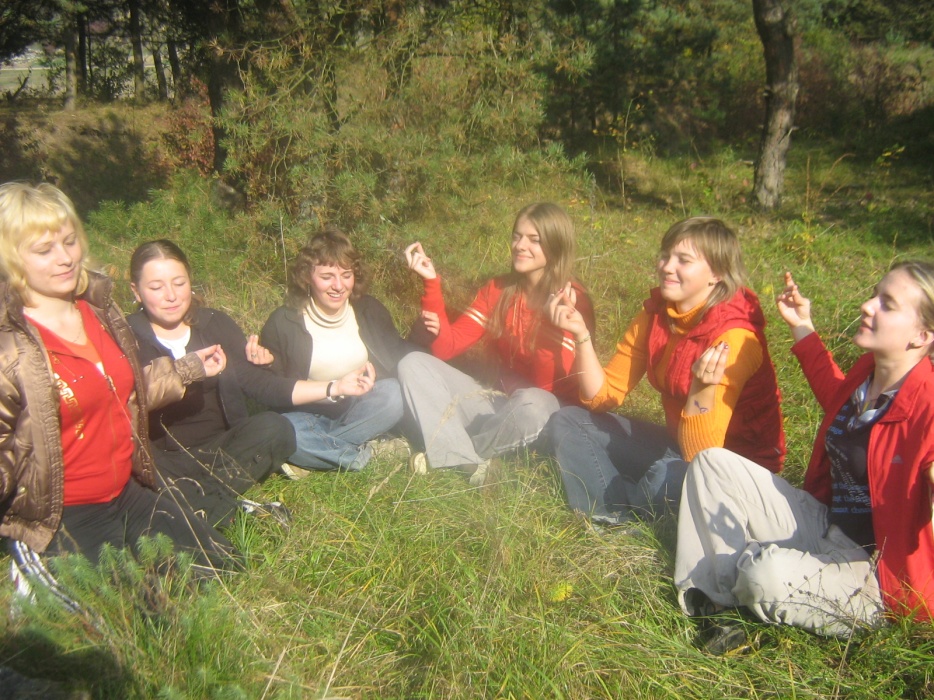 На День Здоров'я весело рушаємо
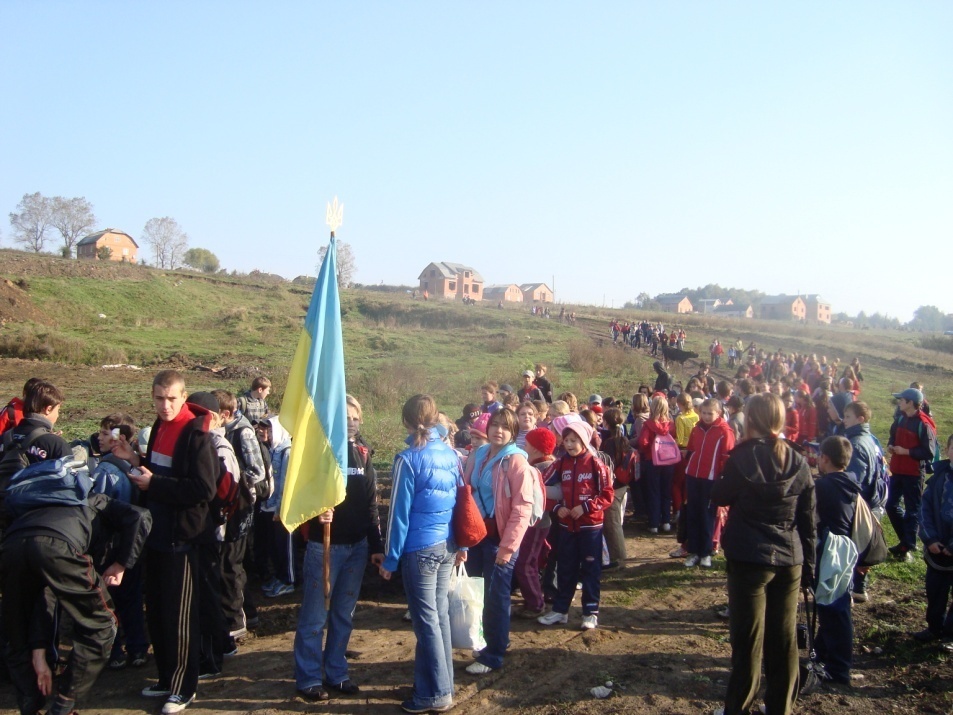 і від природи сили набираємось!
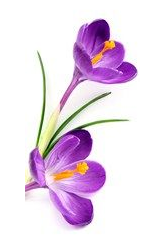 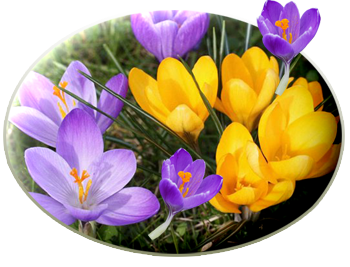 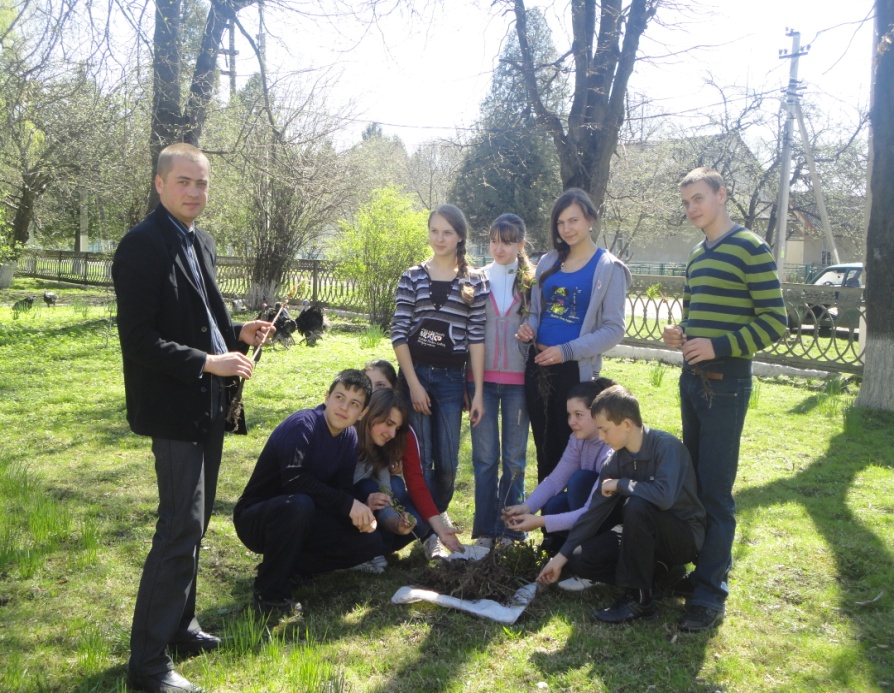 Майбутнє лісу -
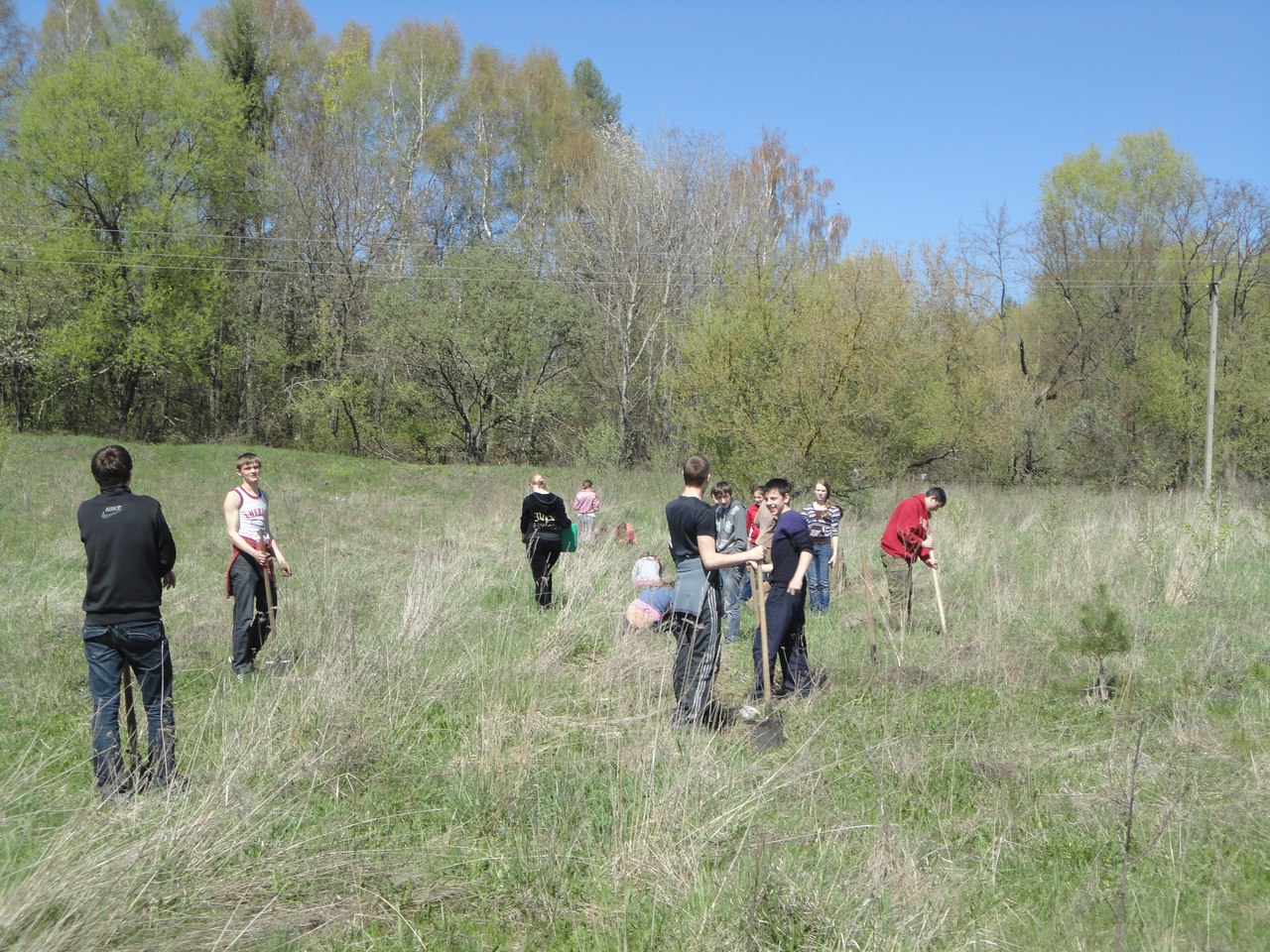 у наших руках!
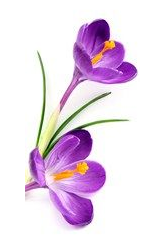 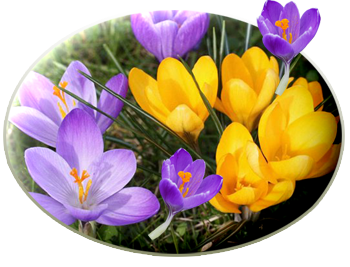 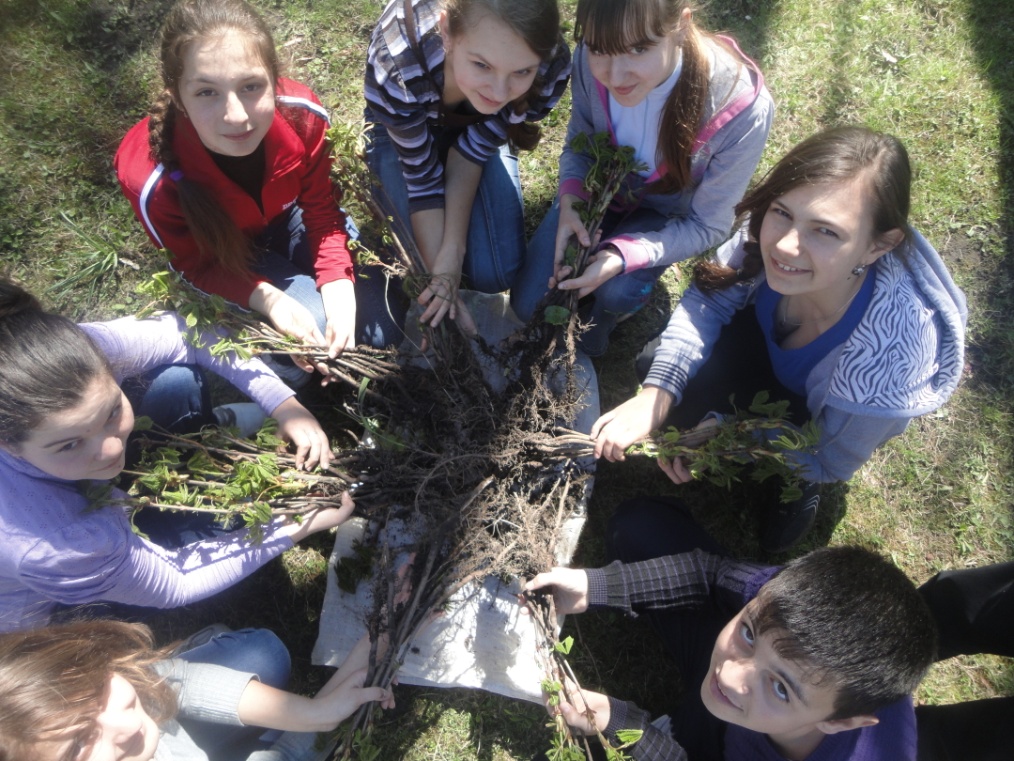 Засадження алеї каштанів,
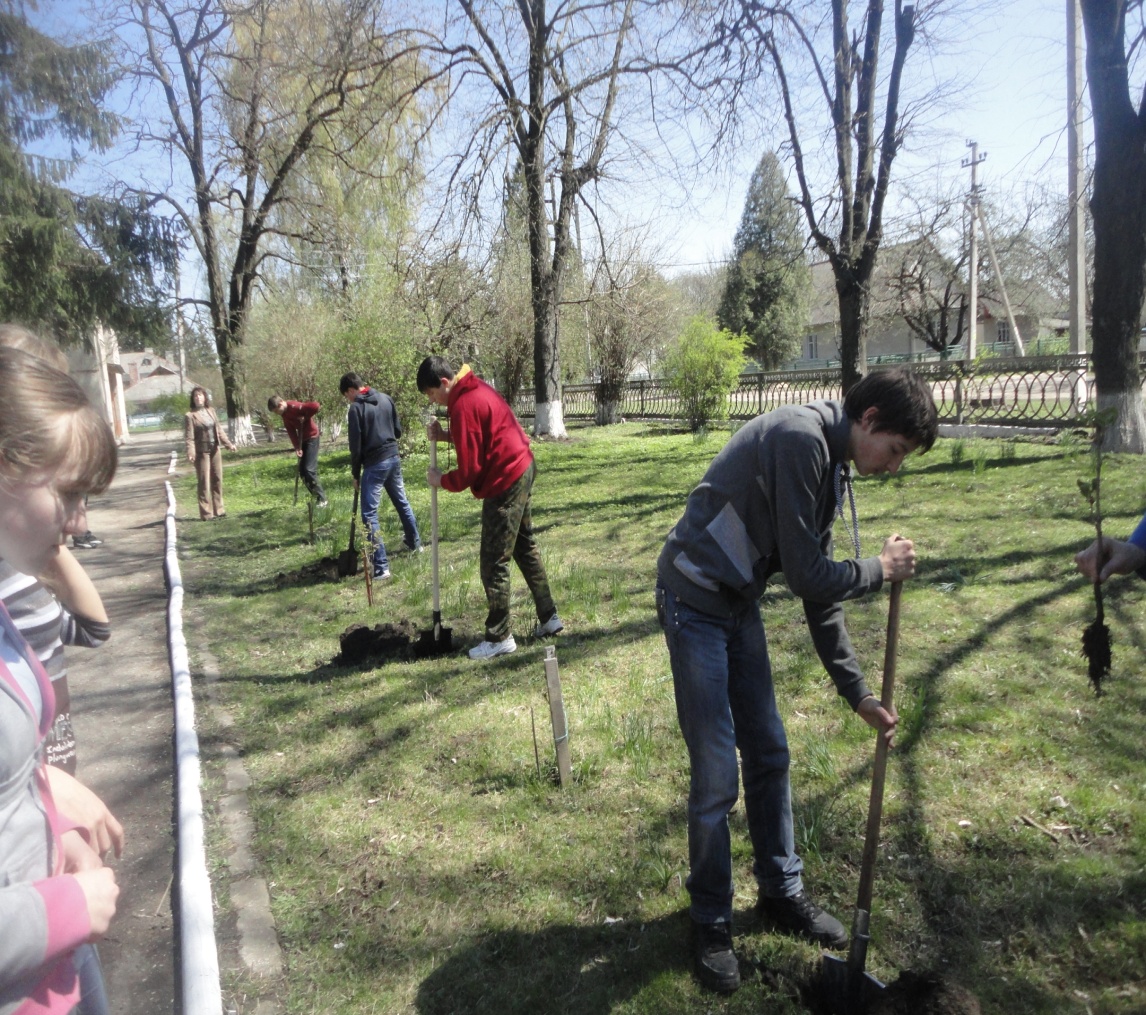 за сприяння лісничого  Яремчука Н.І.
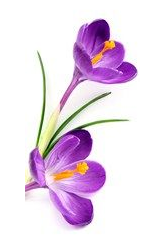 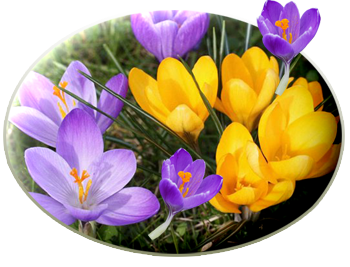 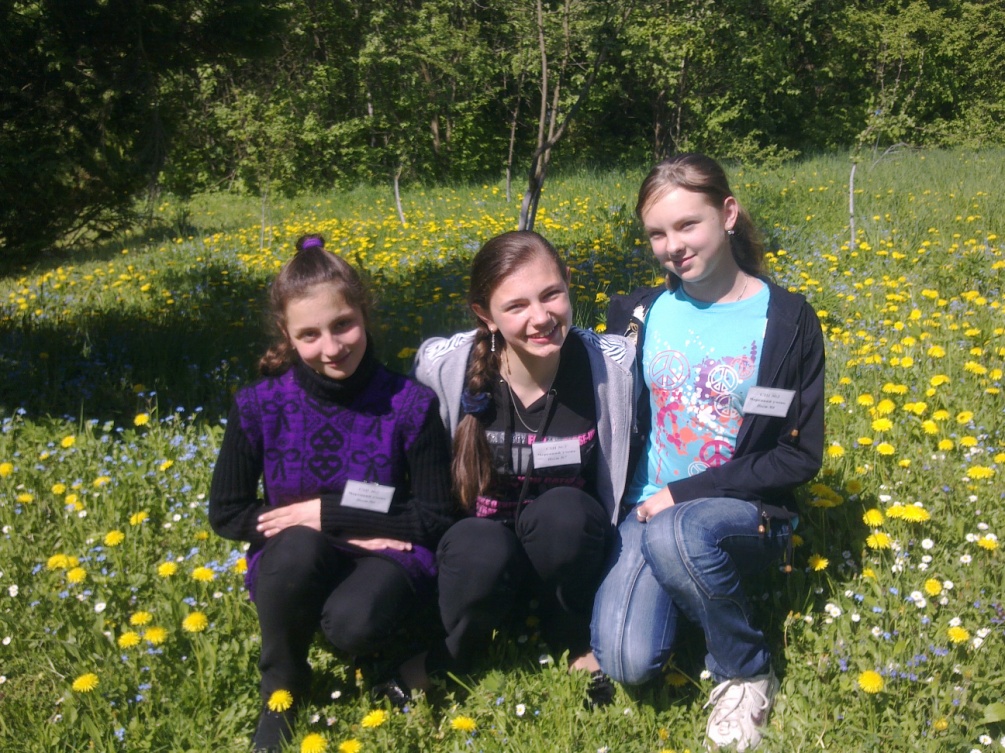 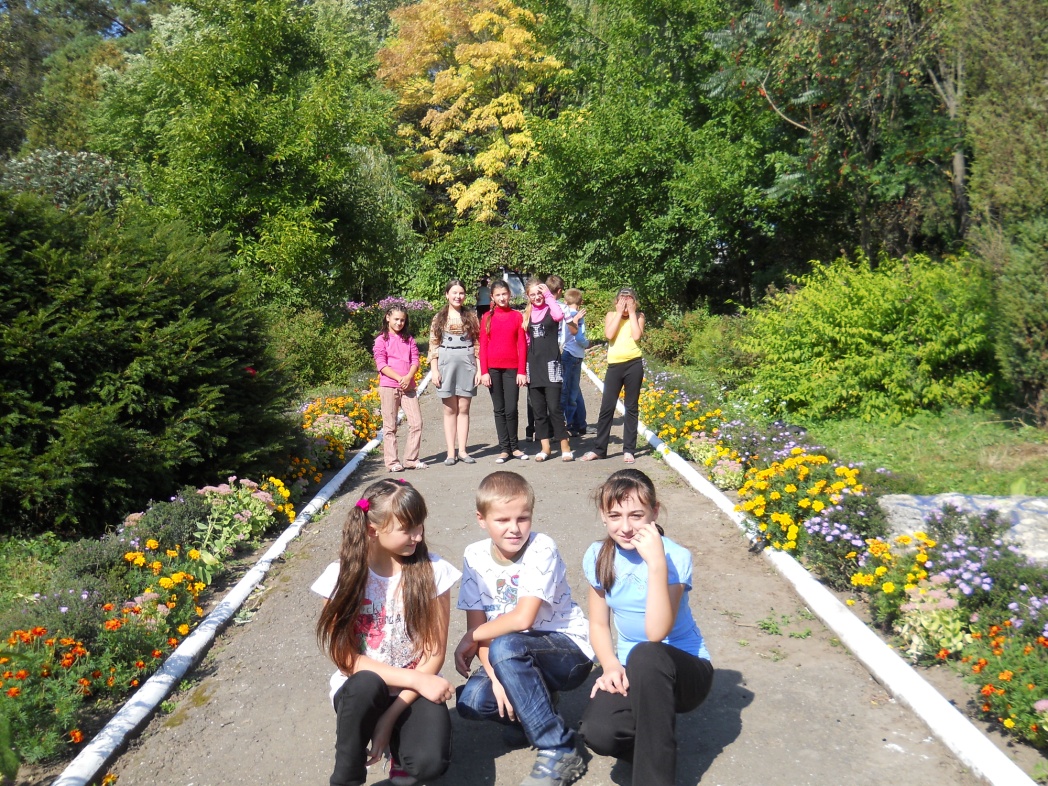 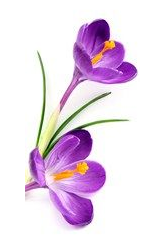 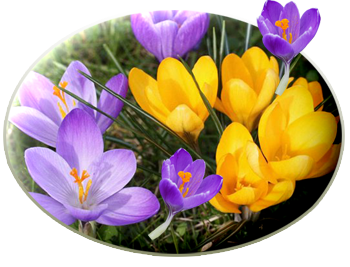 Екологічна акція “Вода – джерело життя”
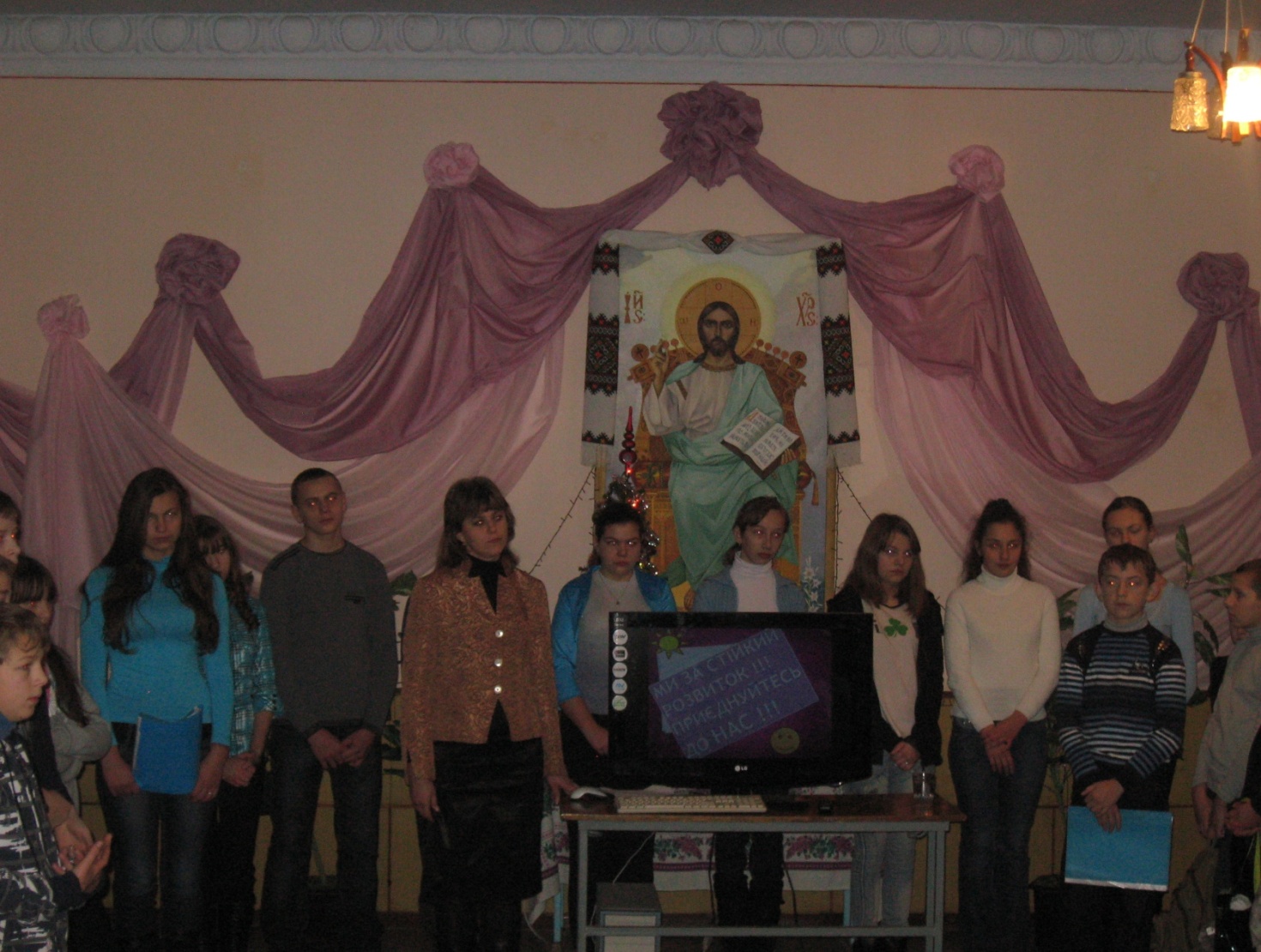 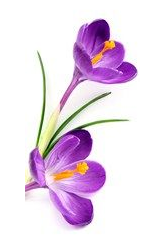 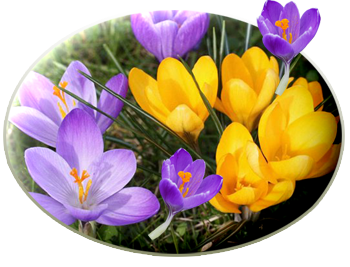 Проект “Вплив напоїв на ріст і розвиток  організмів”
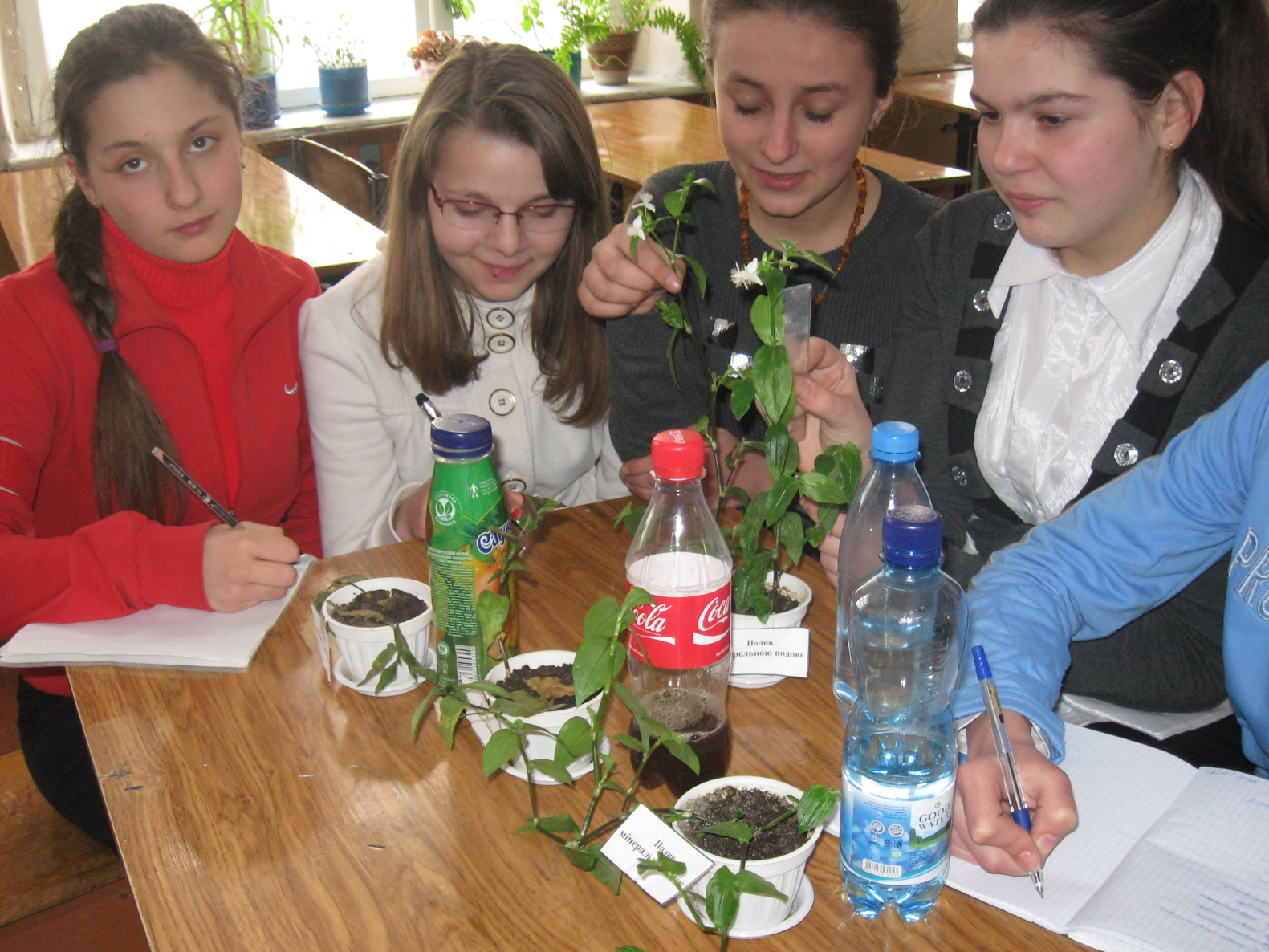 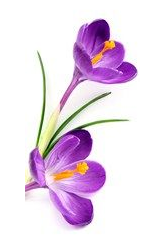 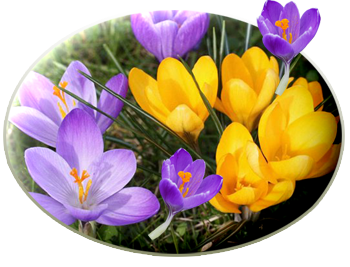 Проект “Вплив напоїв на ріст і розвиток  організмів”
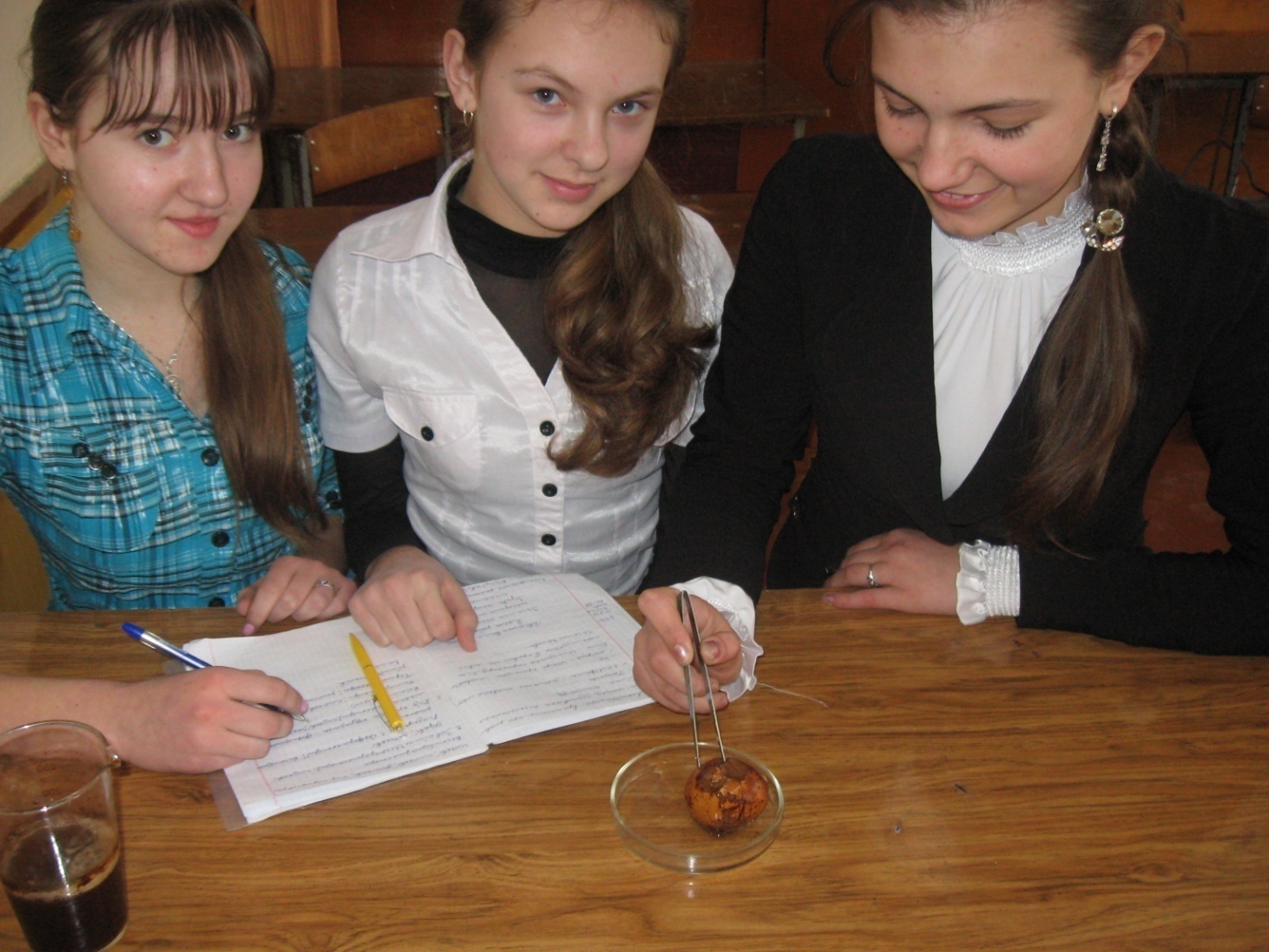 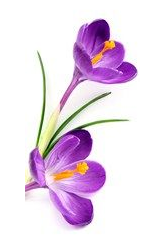 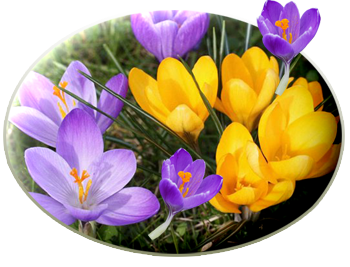 Правила поведінки у лісі:
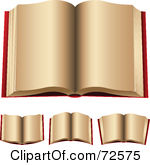 1. Кожен листочок, кожна травинка виділяє у повітря кисень. Ним ми дихаємо, без нього немає життя. Не затоптуй, не зривай рослини!

2. Найкраща квітка та, що квітує там, де зросла. Не зривай її!
       Не галасуй у весняному лісі чи
       парку,  бо ти злякаєш птахів.
       Краще послухай голоси лісу!

3.  Якщо ти знайшов гніздечко – не зачіпай його. Поспостерігай за ним потайки, і ти помітиш багато цікавого!
4.  Кожен листочок, кожна травинка виділяє у повітря кисень. Ним ми дихаємо, без нього немає життя. Не затоптуй, не зривай рослини!

5.  Не лови барвистих 
          метеликів,  що схожі на 
         “казкові    літаючі  
          квіти”, вони нікому
          не  завдають шкоди.
          Щоб згубити молоде 
           дерево,  потрібні  
           хвилини,  а виростити 
          – роки!
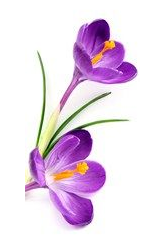 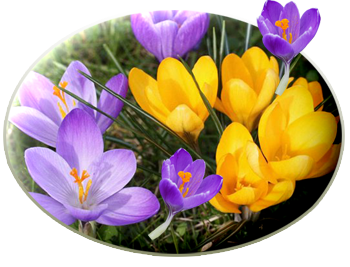 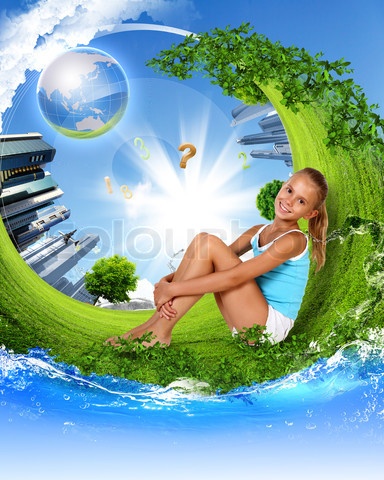 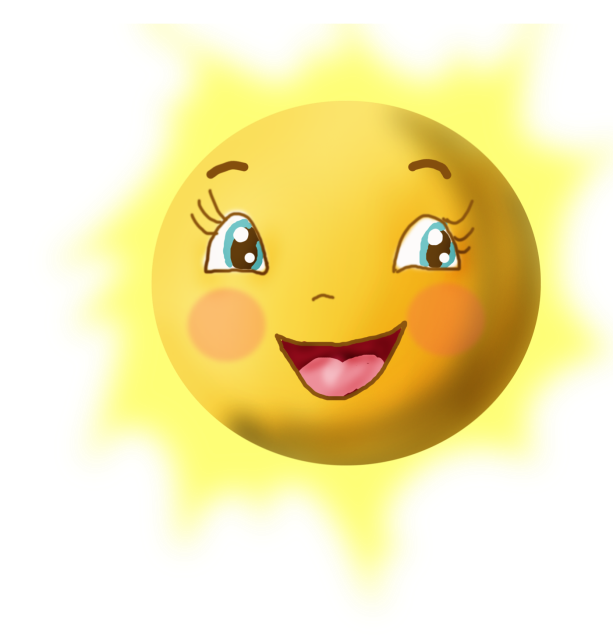